Carbohydrates
1
Carbohydrates
Main source of energy for all living things
Also used for structure
Known as sugars
Made of Carbon, Hydrogen, & Oxygen
2
glucose
Carbohydrates
Monosaccharide:  one sugar unit

Examples:	glucose (C6H12O6)                   corn sugar, dextrose
					deoxyribose
					ribose
					Fructose-honey
               Galactose-milk sugar
3
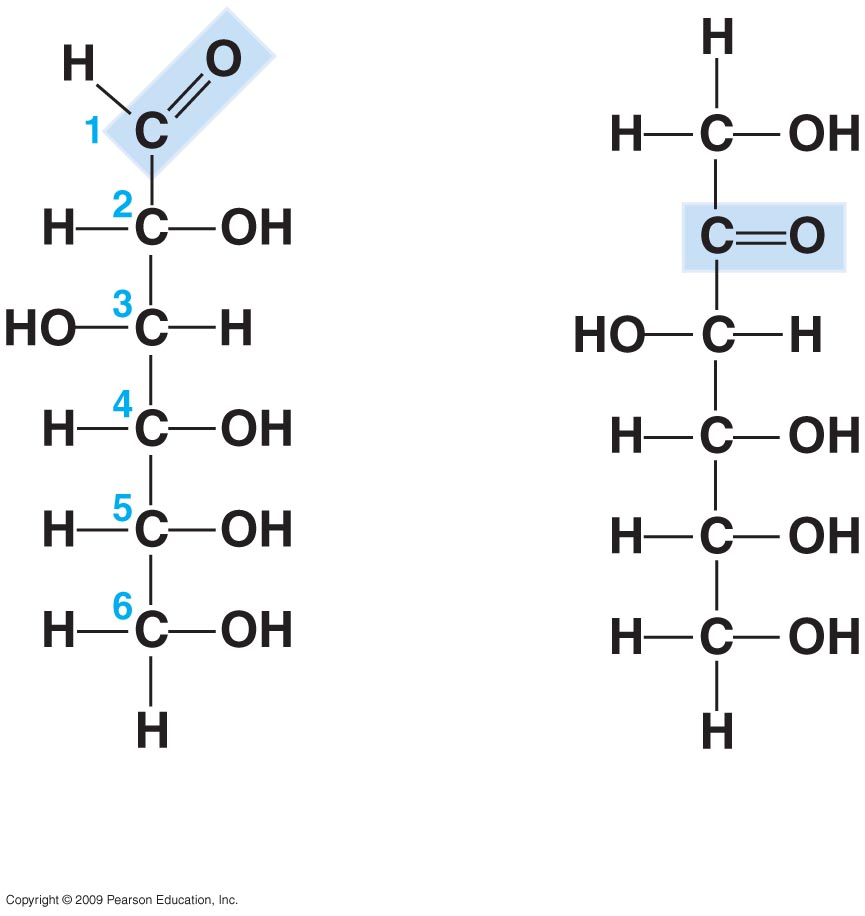 Glucose and Fructose
4
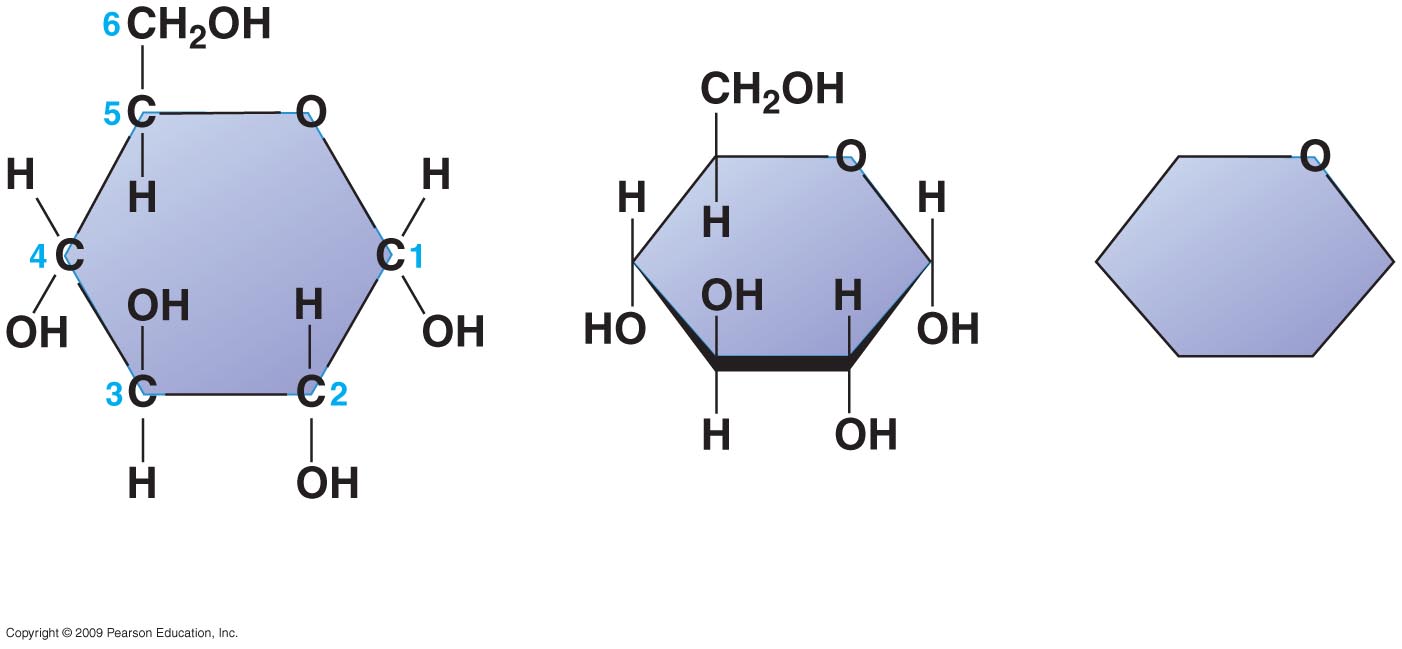 5
glucose
fructose
Carbohydrates
Disaccharide: two sugar unit
Example: 
Sucrose (glucose+fructose)
6
Some important disaccharides in the diet:

Sucrose = glucose + fructose  (cane sugar or table sugar; in plant sap) 

Lactose = glucose + galactose (found in milk)

Maltose = glucose + glucose (malt sugar- germinating seeds and making beer)
7
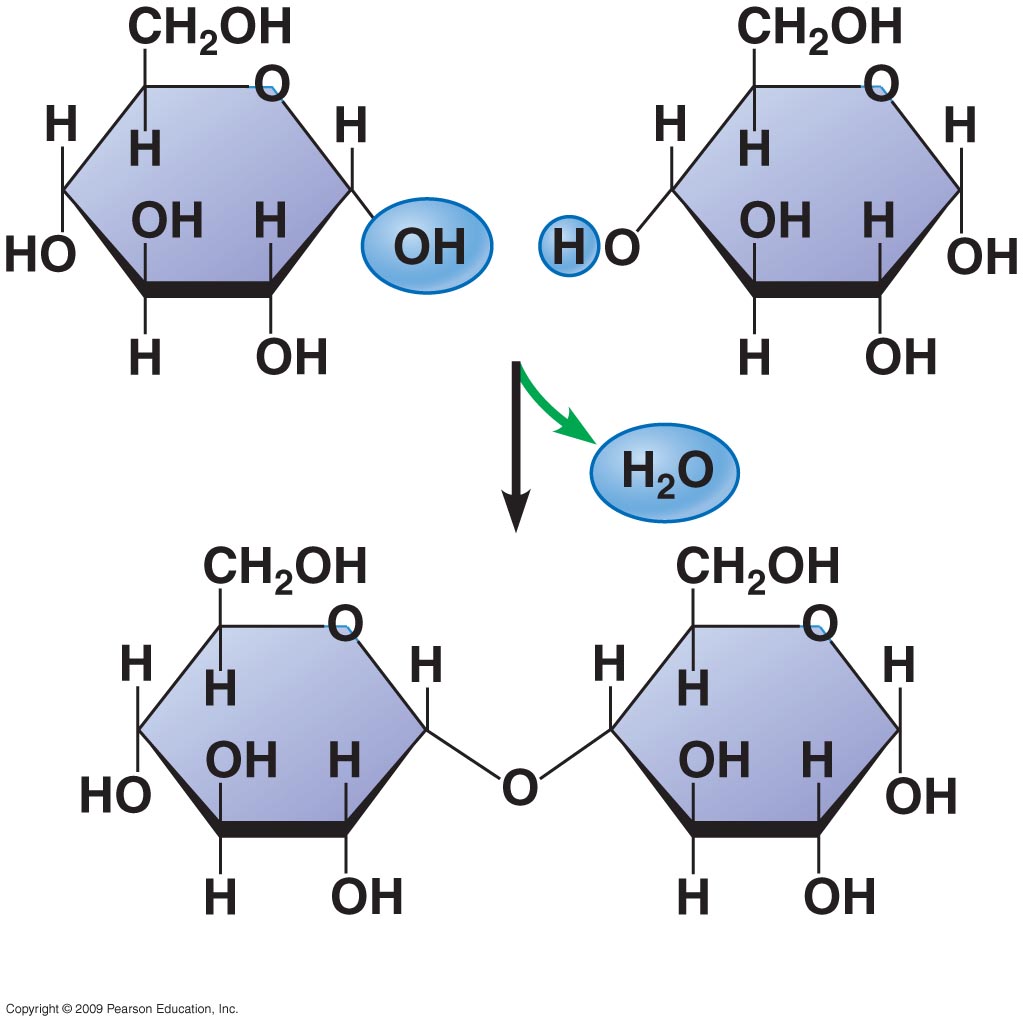 Glucose+Glucose=Maltose
8
glucose
glucose
glucose
glucose
cellulose
glucose
glucose
glucose
glucose
Carbohydrates
Polysaccharide: many sugar units
Examples:	starch (bread, potatoes)
				glycogen (beef muscle)
				cellulose (lettuce,corn)
9
Because they are large, insoluble molecules, they are ideal for storage products.

Because of their large size, they lack the sweetness of the simple and double sugars.
10
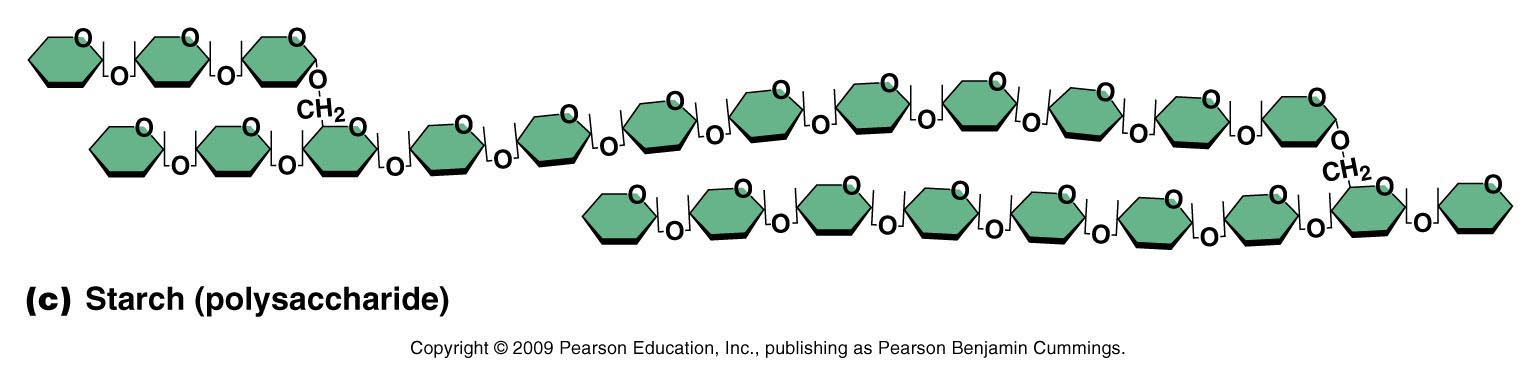 Starch
11
Starch
We ingest starch in the form of “starchy” foods, such as grain products and root vegetables --carrots, potatoes, wheat, corn and rice. 
Starch is then broken down by the body into individual glucose molecules to be used for energy. 
If not needed for energy, the body then stores the excess glucose as glycogen.
12
Glycogen
Animals store excess sugar in the form of glycogen  

Glycogen is stored in granules in our liver and muscle cells, which hydrolyze the glycogen to release glucose when it is needed.
13
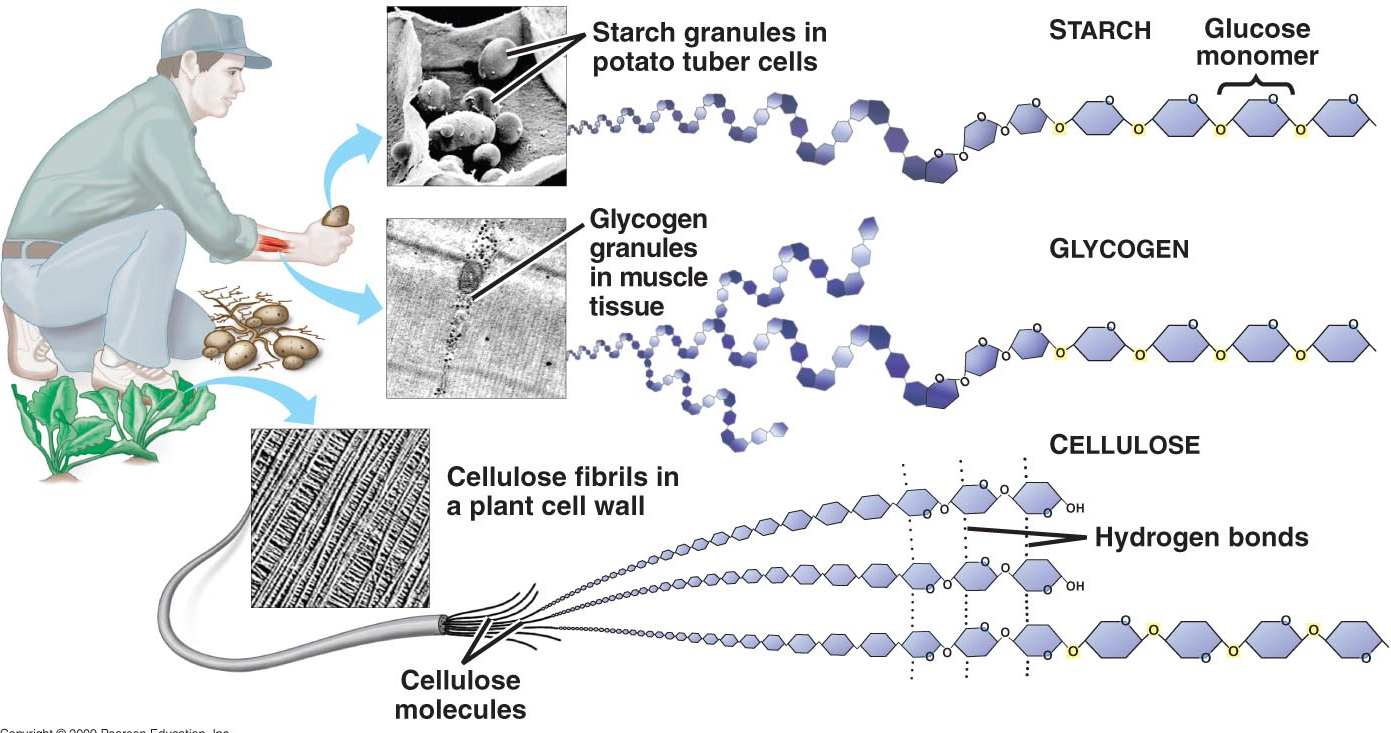 Glycogen
14
Many polysaccharides serve as building materials for structures that protect cells and support whole organisms.
Cellulose, the most abundant organic compound on earth, forms cable-like fibrils in the tough walls that enclose plant cells and is a major component of wood.
Cellulose resembles starch and glycogen in being a polymer of glucose, but its glucose monomers form an unbranched rod, rather than a coil.
15
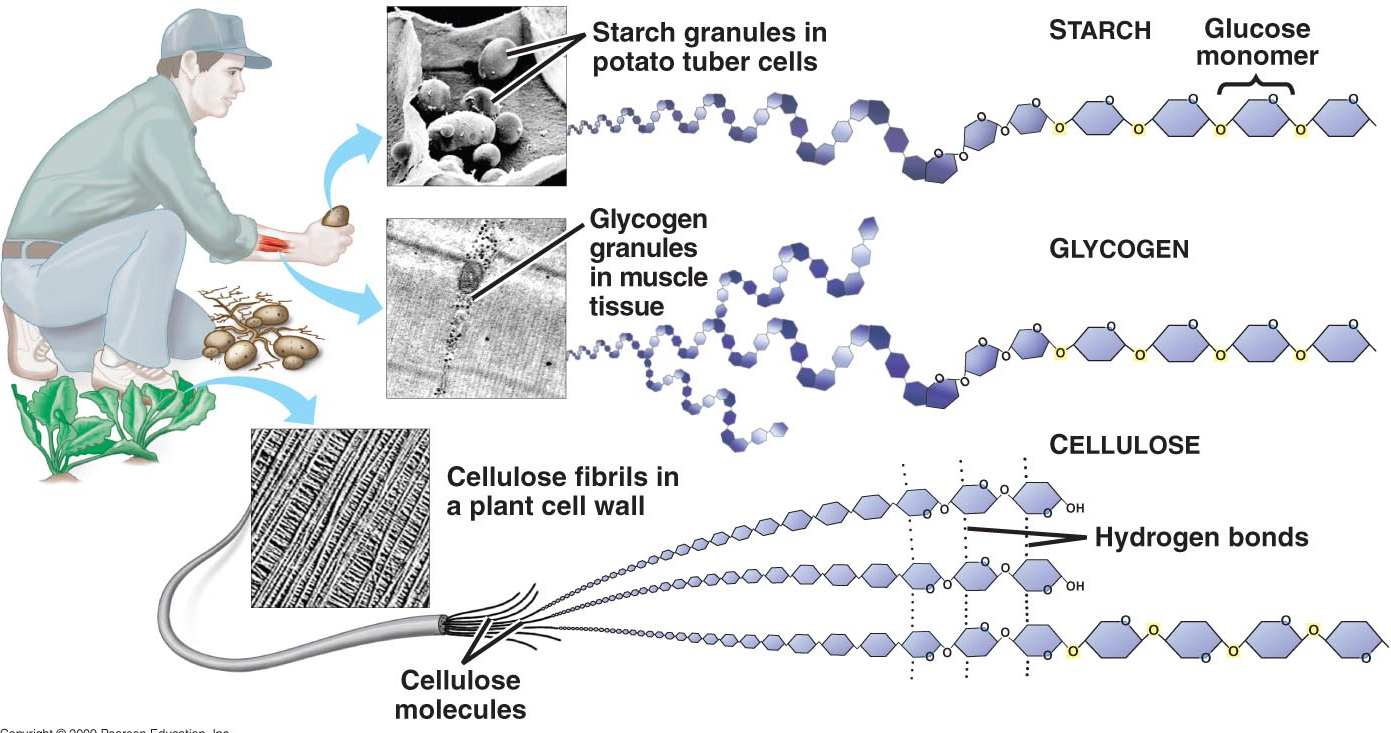 Cellulose
16
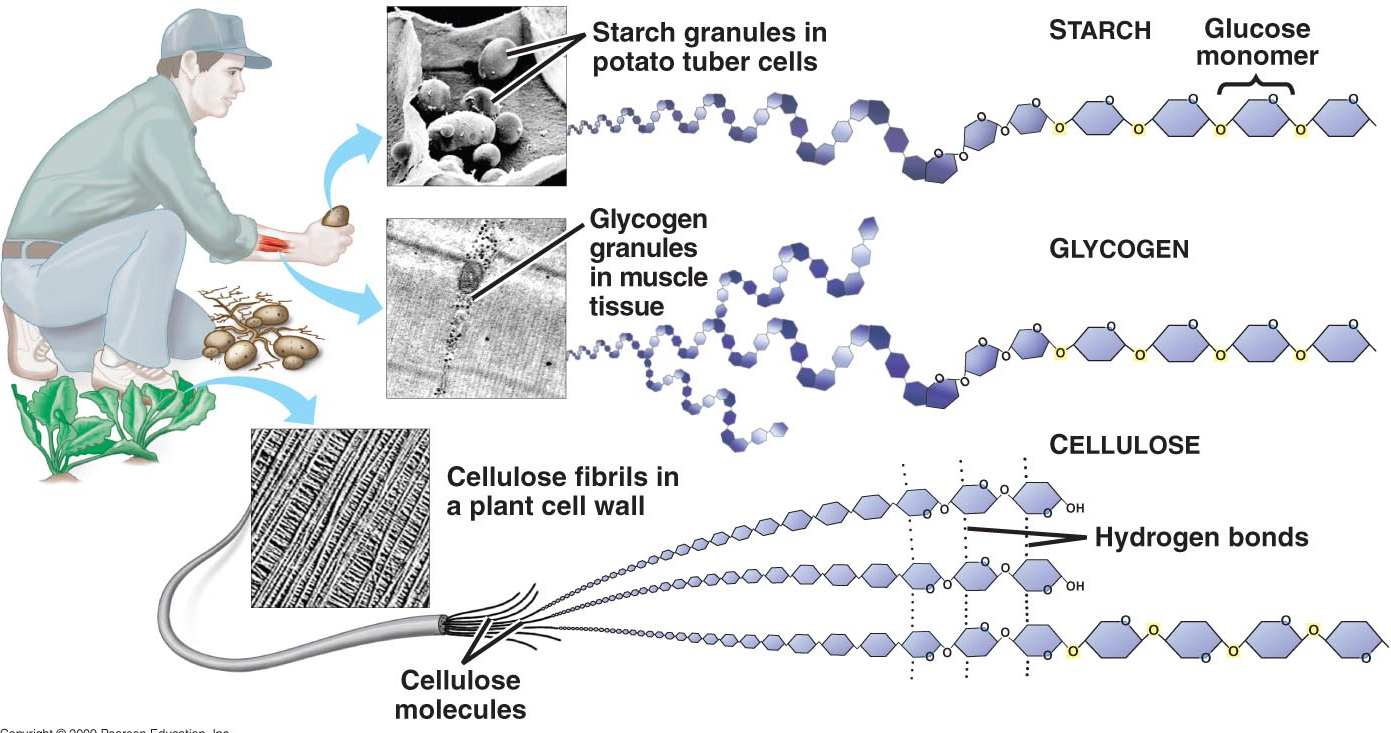 17
Unlike the glucose linkages in starch and glycogen, those in cellulose cannot be hydrolyzed by most animals.
 The cellulose in plant foods that passes unchanged through our digestive tract is commonly known as fiber.
18
Chitin
used by insects and crustaceans to build their exoskeleton
-also found in cell wall of fungi
19
Benedict’s Test for Sugars
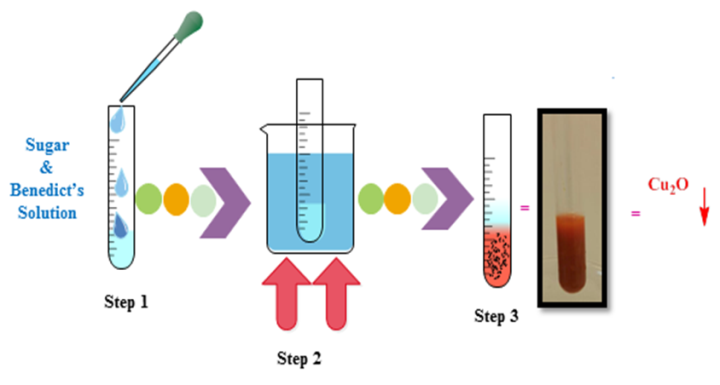 Lugol’s Test for Starches
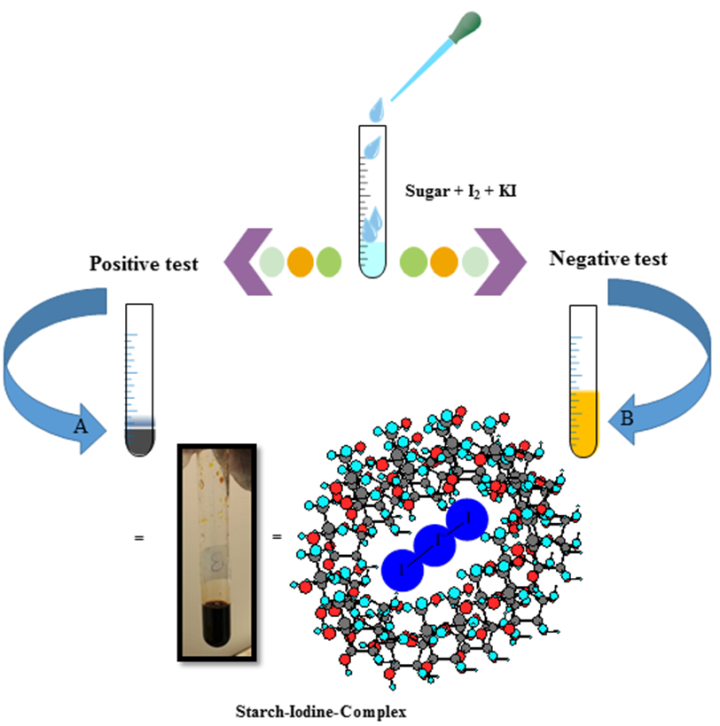